Дорогі учні!!! Вітаю всіх на занятті 
Сьогодні ми з вами дізнаємось, що таке емпатія і навчимося її проявляти!! 
Успіхів!! Ви молодці
Продовження Заняття «я тебе розумію»
Завдання 5. «Що трапилось з героєм?»
Інструкція: щоб навчитися емпатії, спершу потрібно навчитися розуміти емоції інших. Отже, переглянь уважно картинки і відгадай, які емоції відчувають інші.
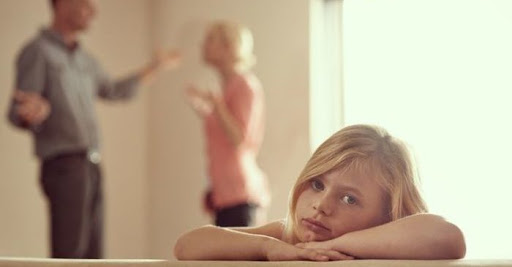 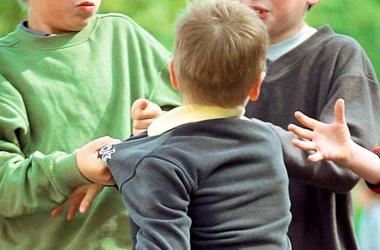 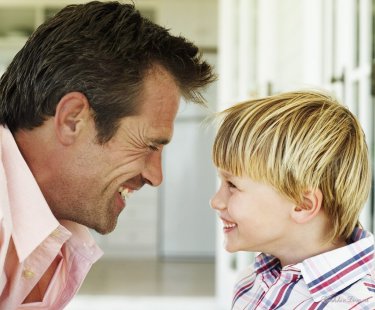 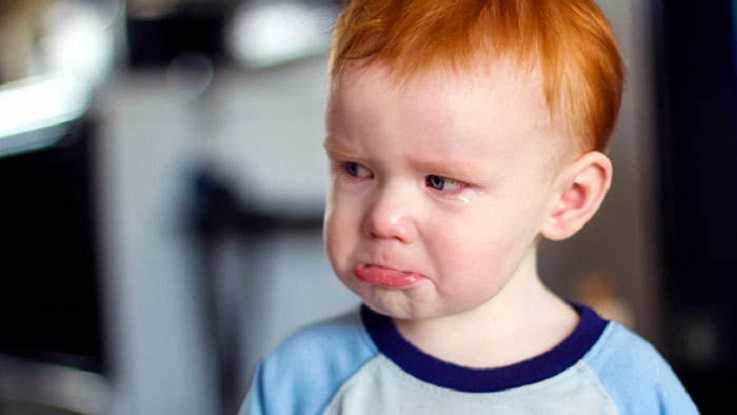 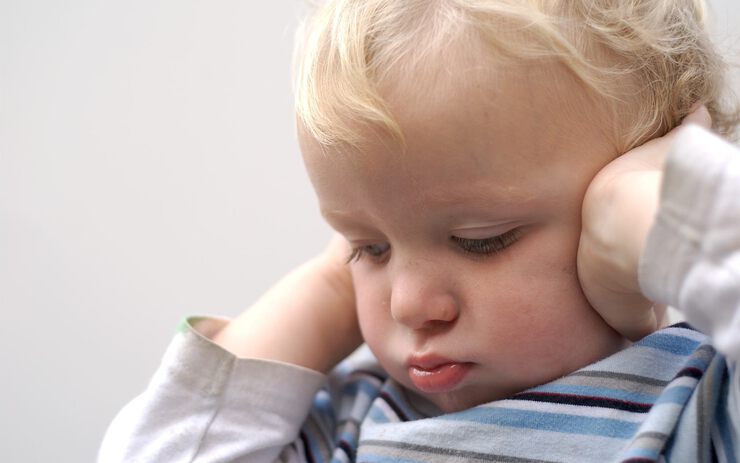 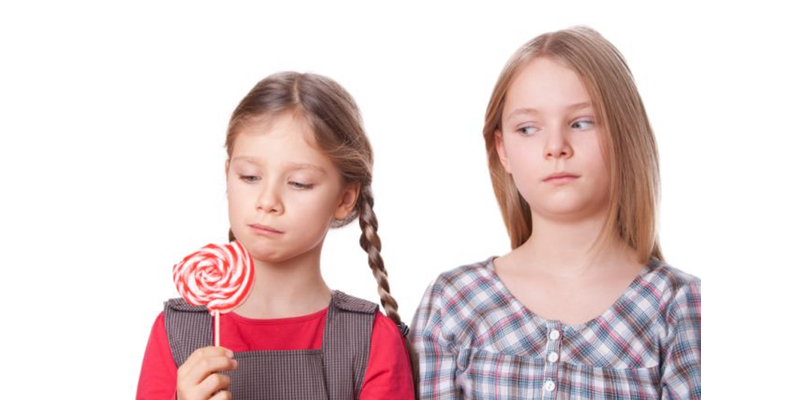 Продовження…
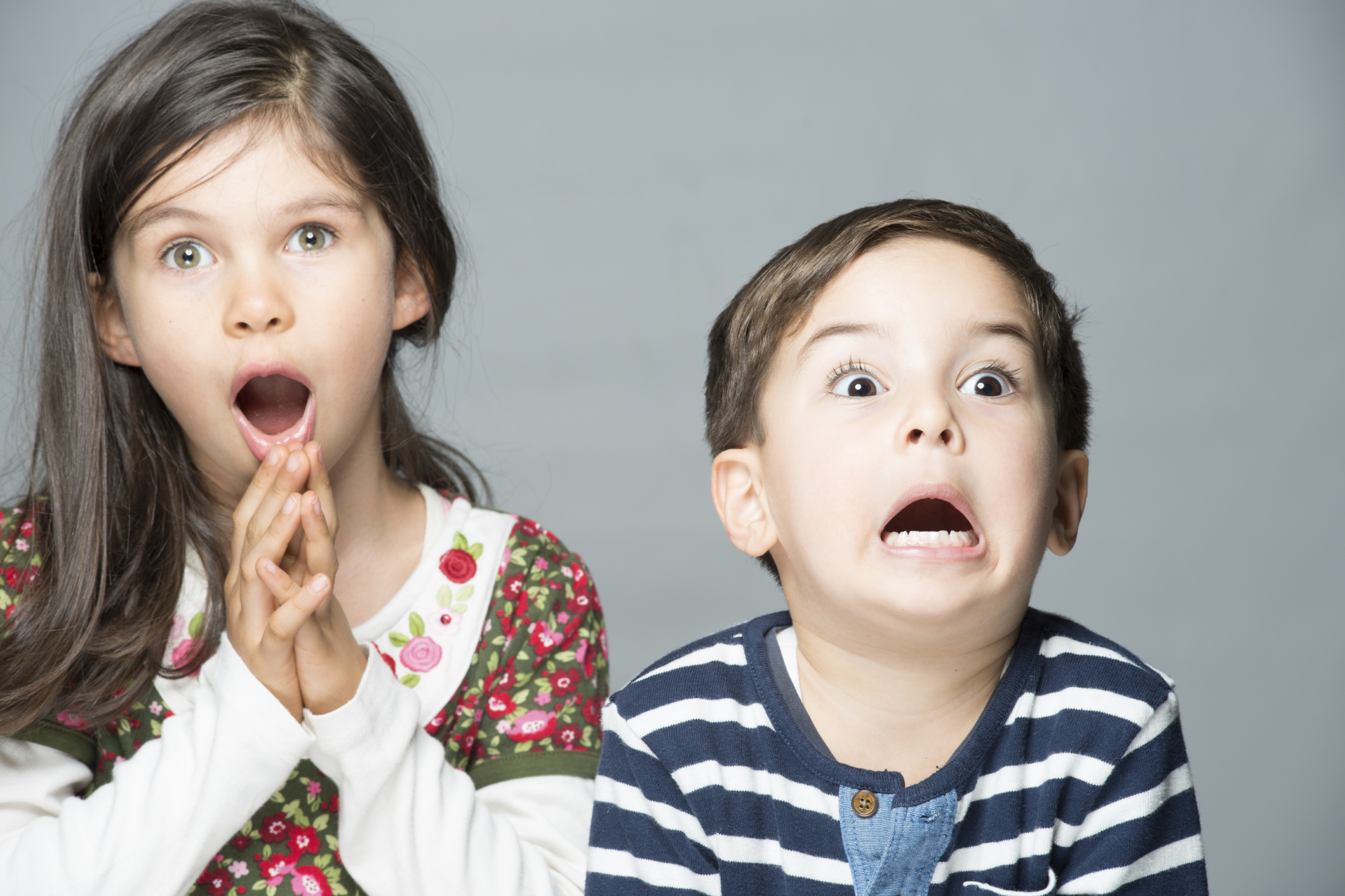 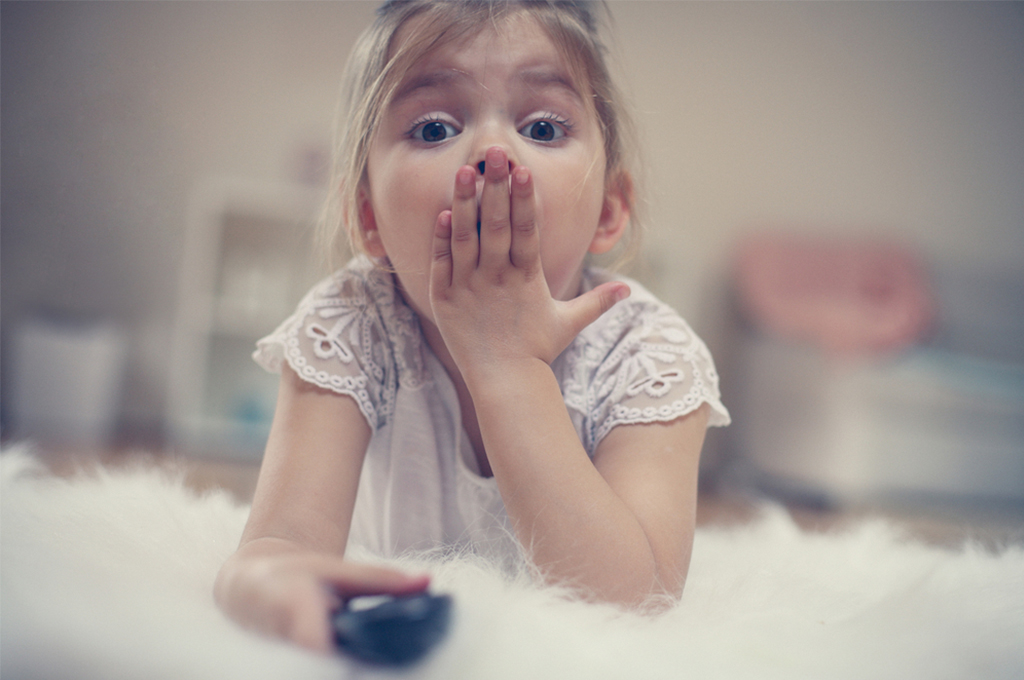 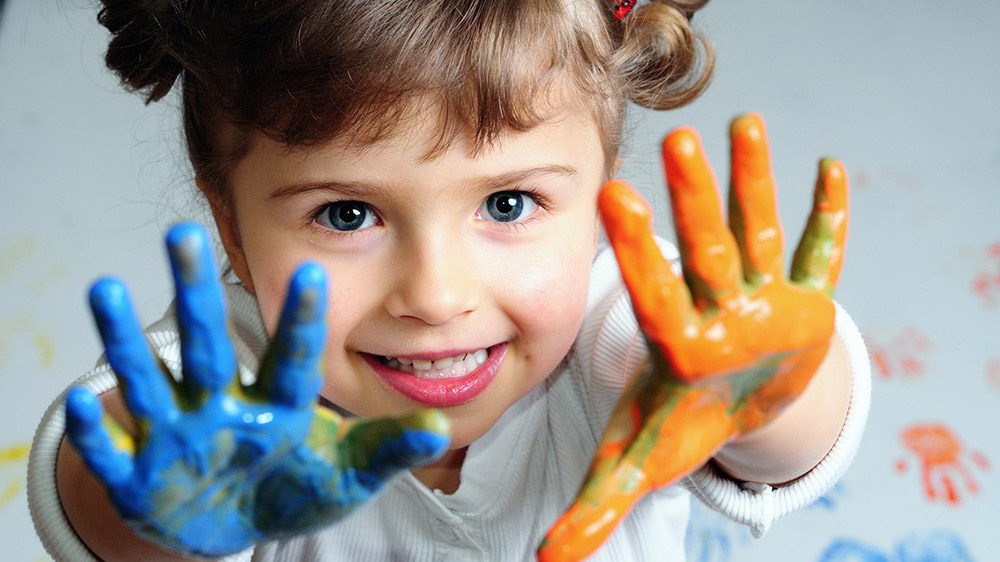 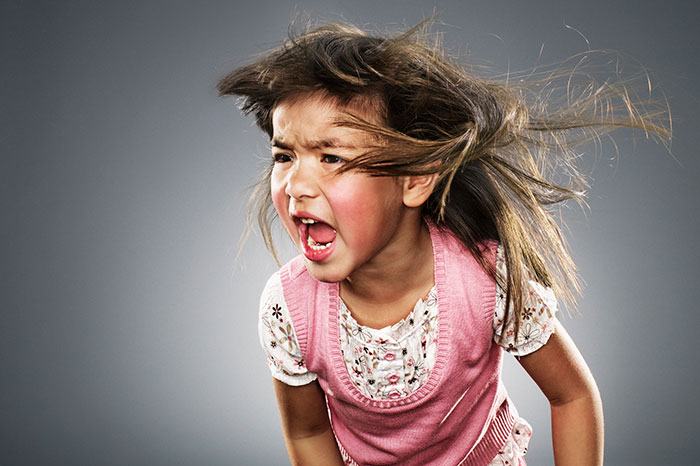 Продовження…
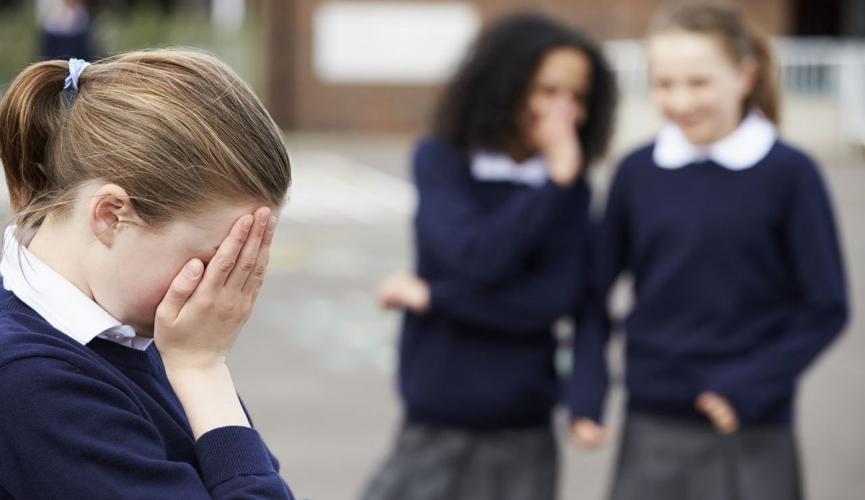 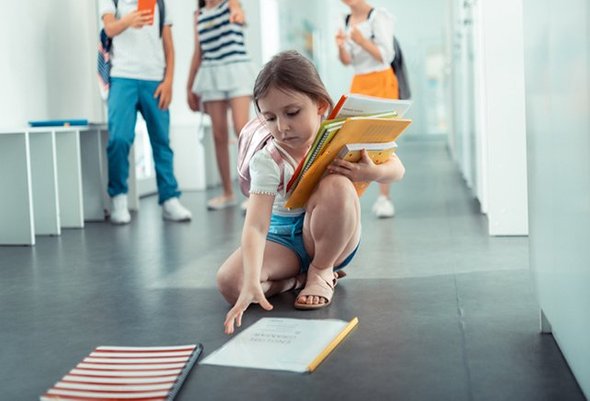 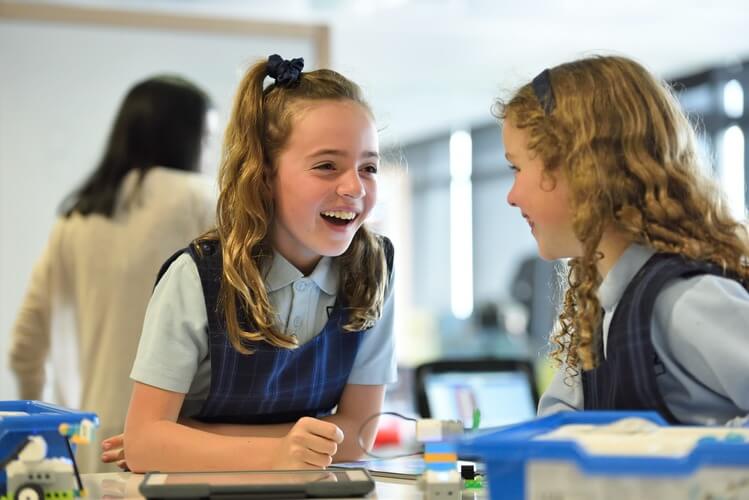 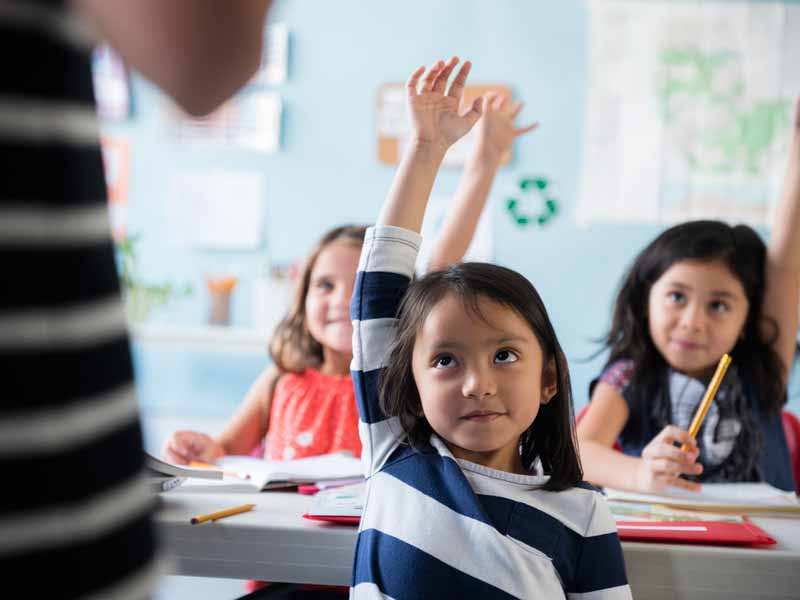 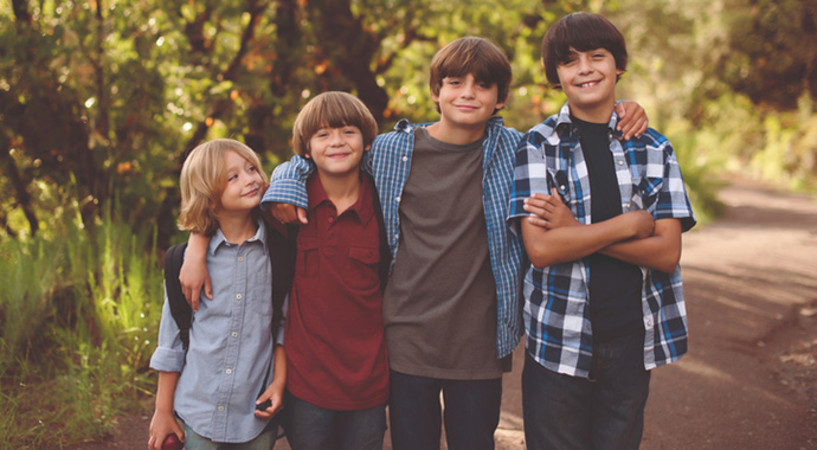 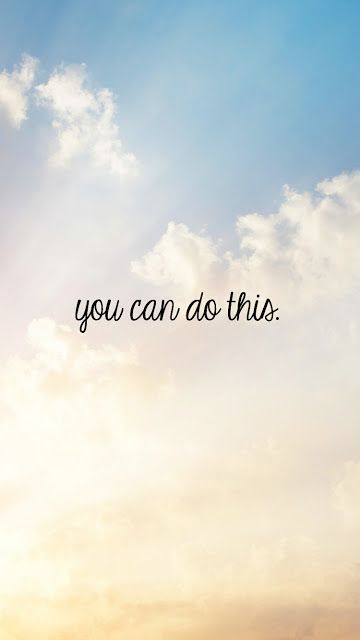 Ви молодці!! Дякую за роботу
Продовження заняття в наступній презентації!!!!